INSTRUCTION FORONLINE APPLICATION SYSTEM
(APPLICATION & RESULT)
APPLICATION
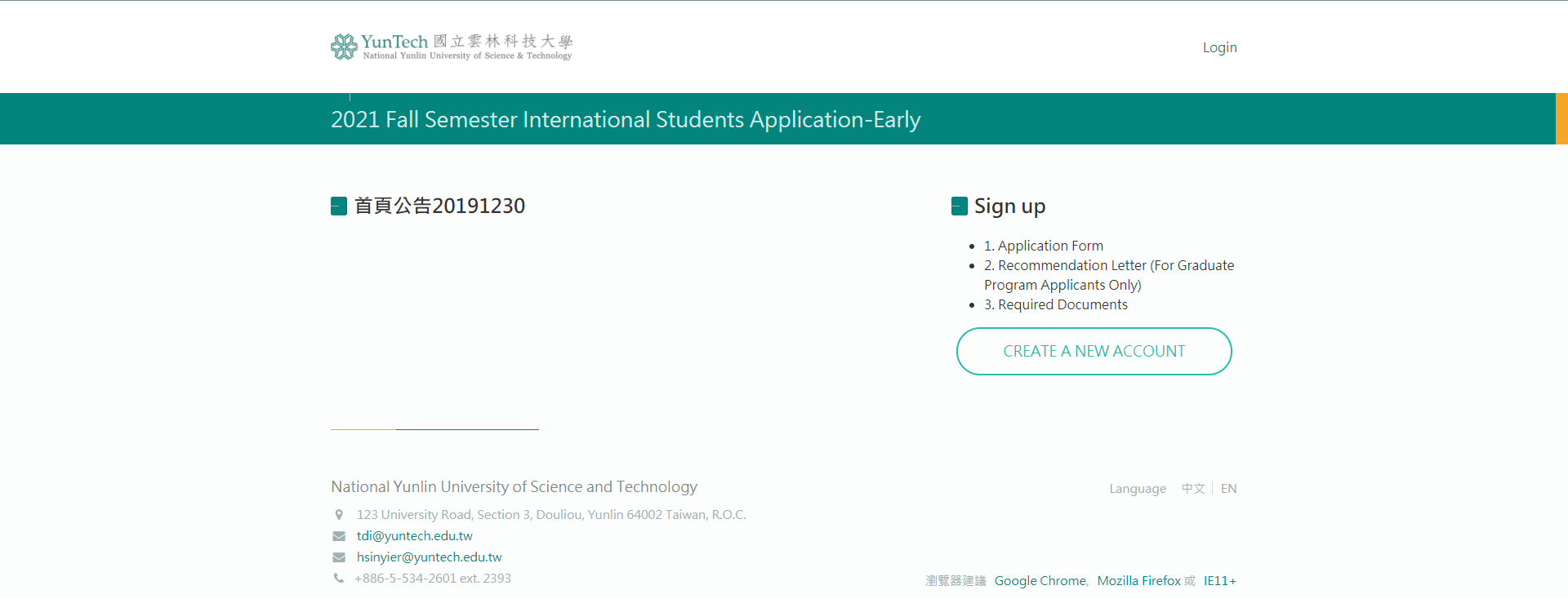 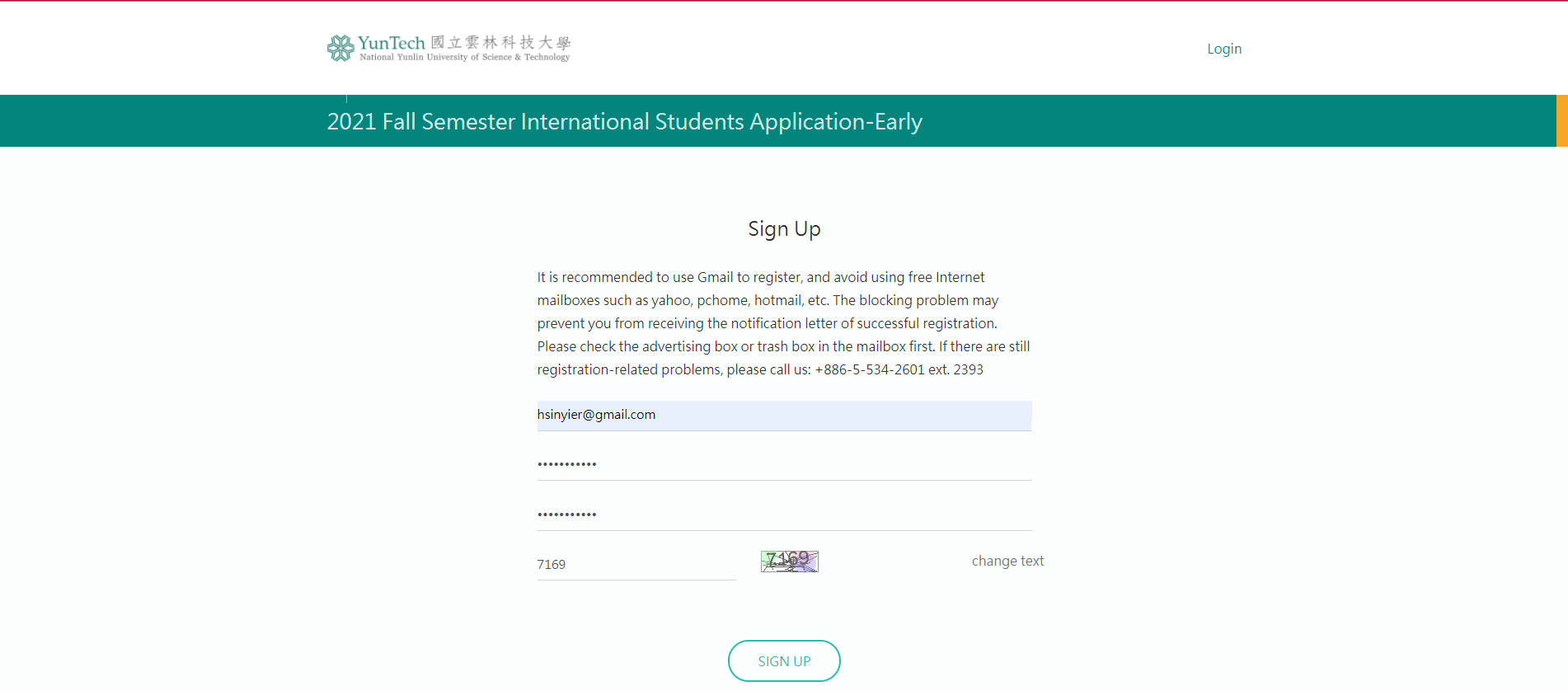 Fill in your email address
and the password first
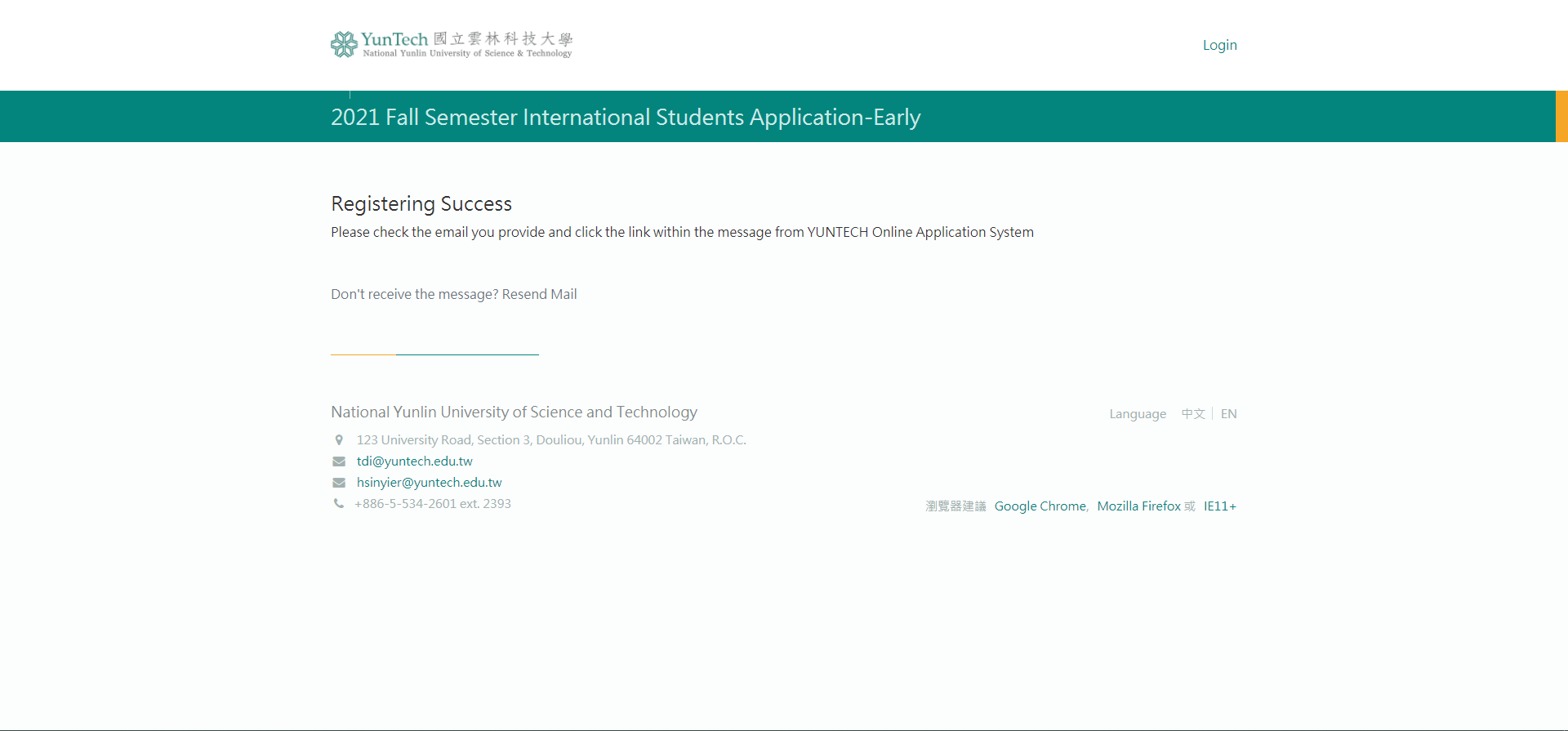 Check your email
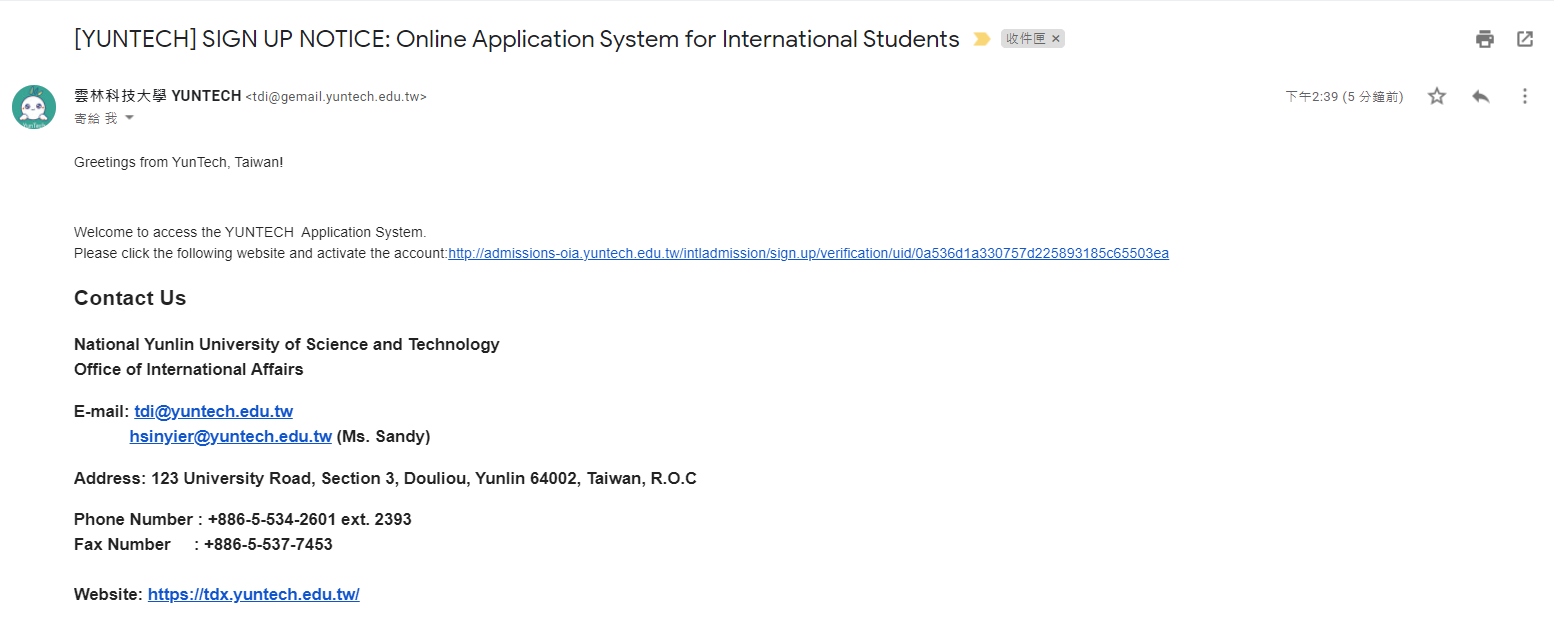 Click the link to activate your account
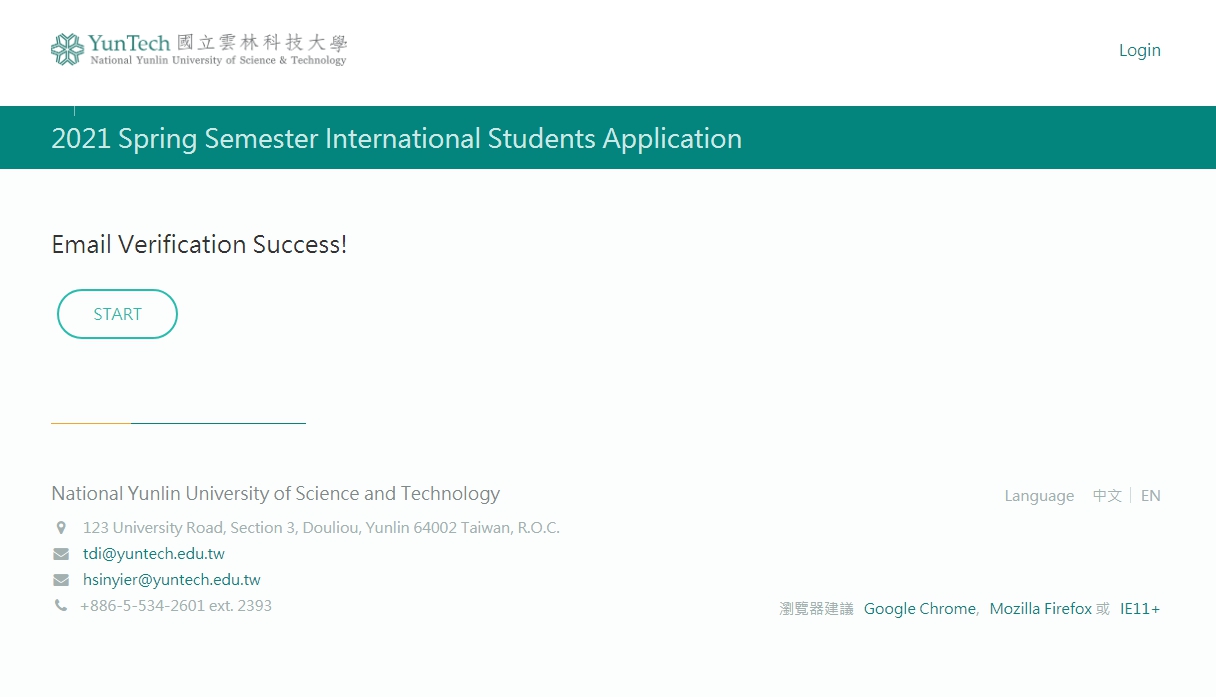 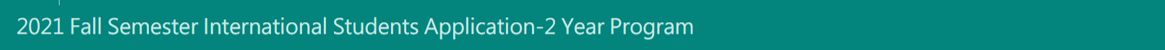 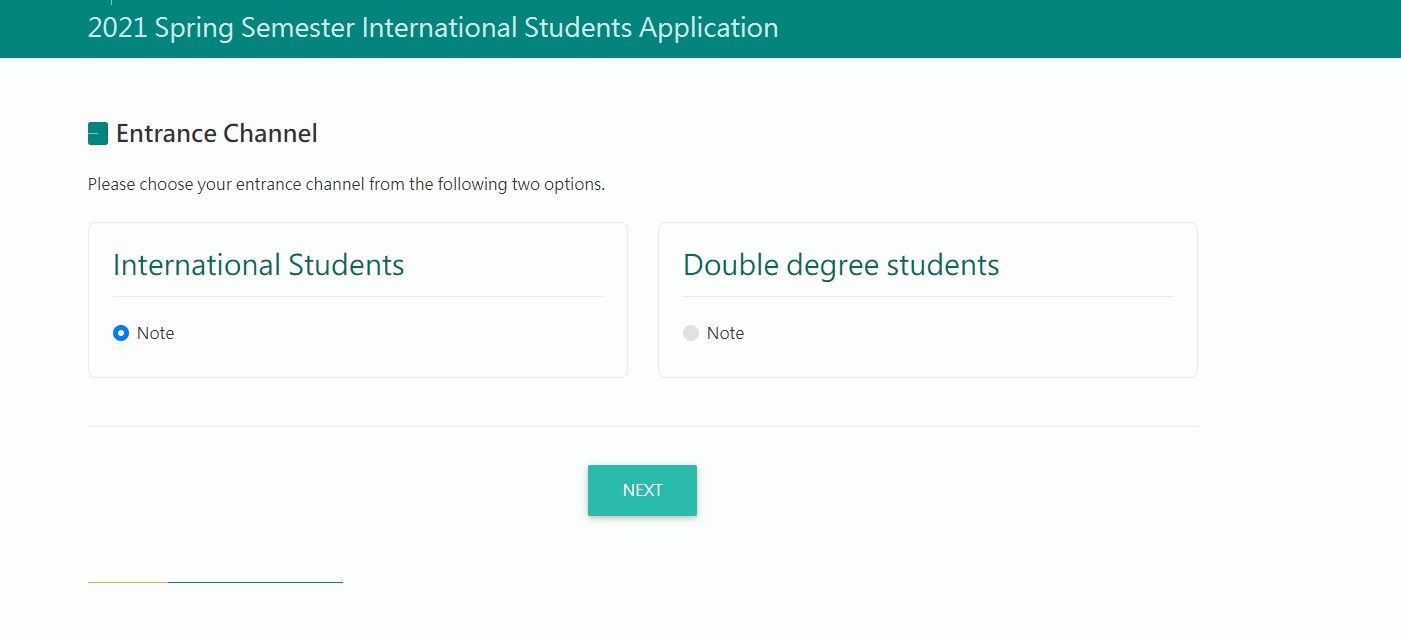 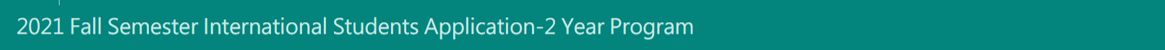 1
2
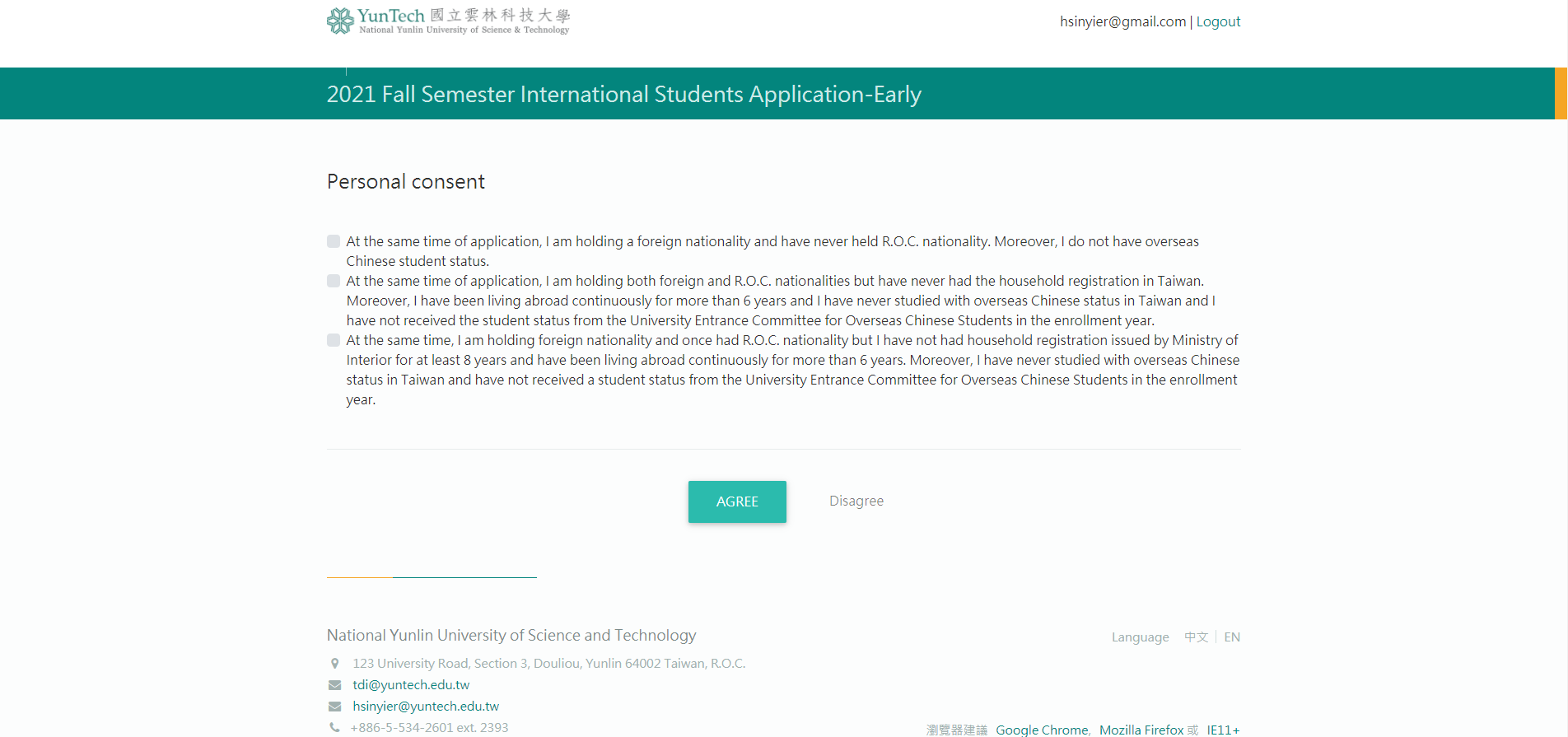 →
→
→
Tick the one you are qualified for
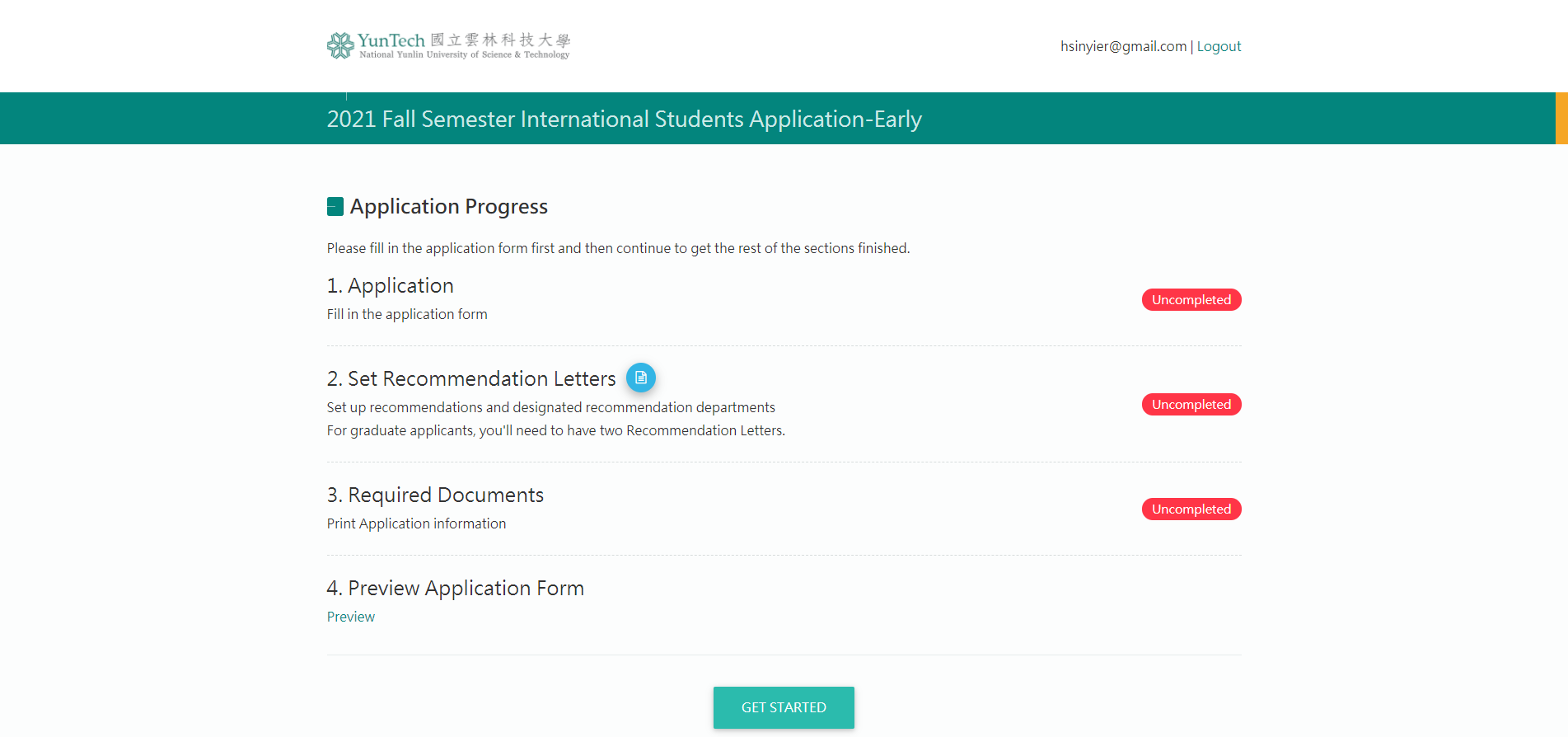 Condition of each progress
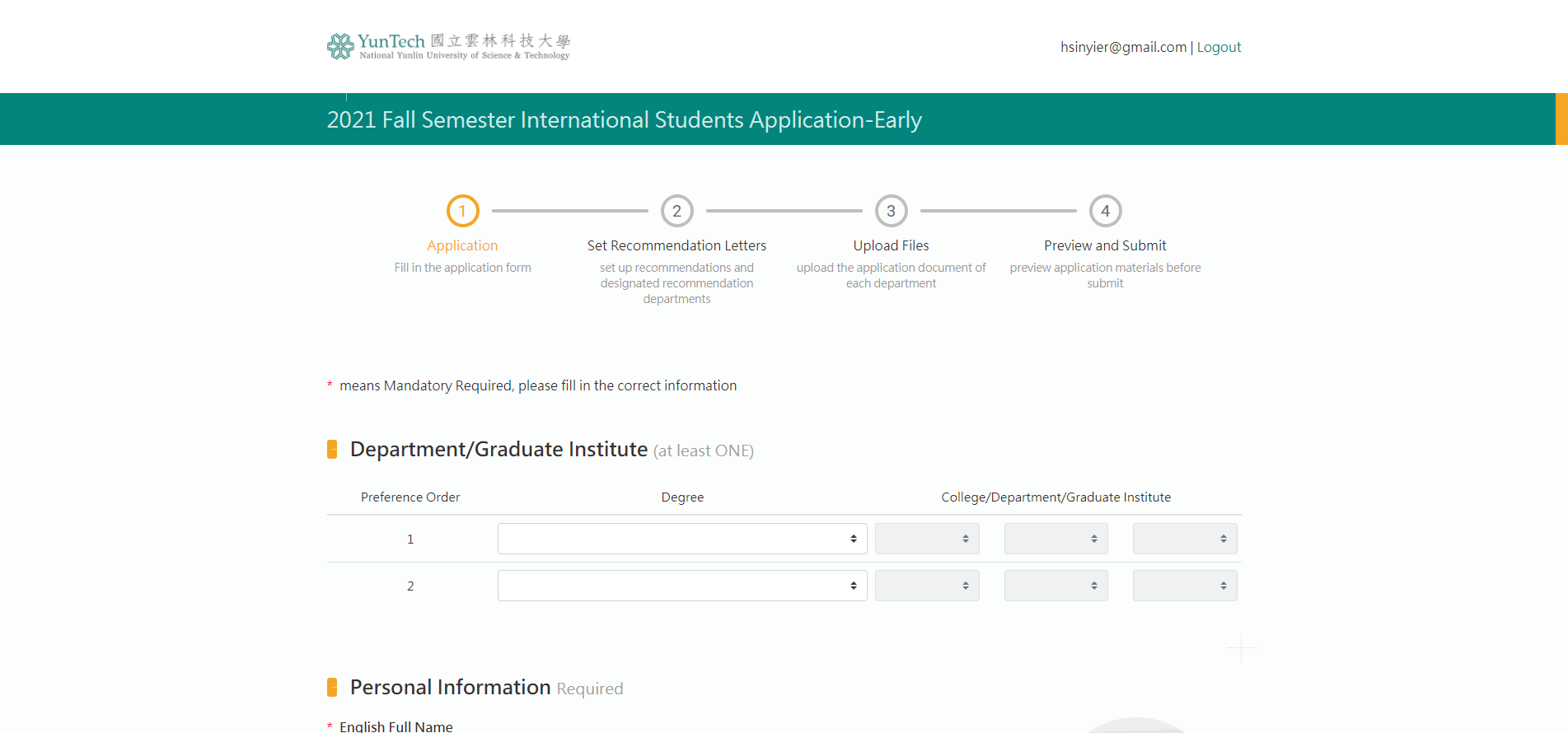 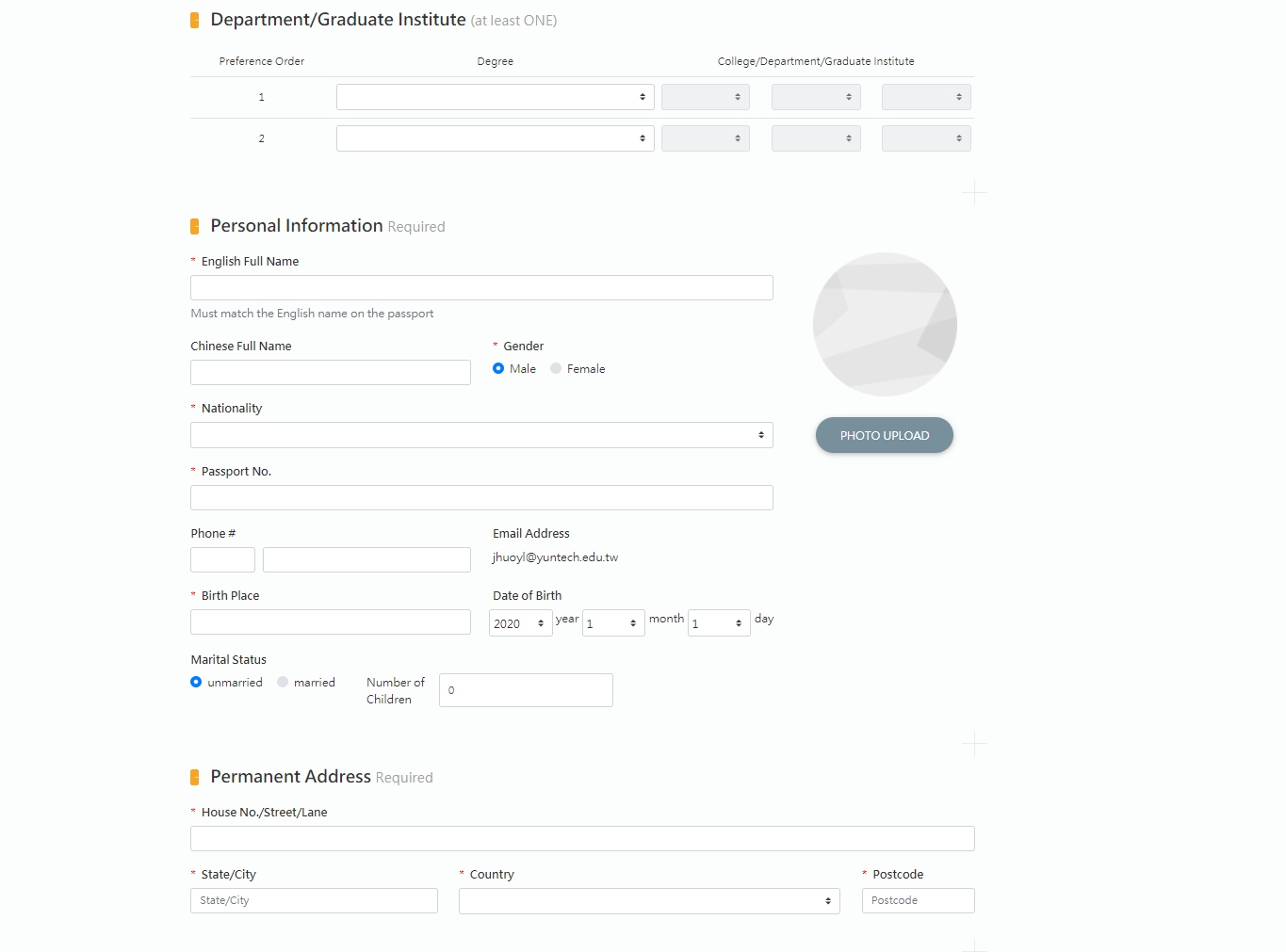 If you do not have Chinese name, 
please just skip this one.
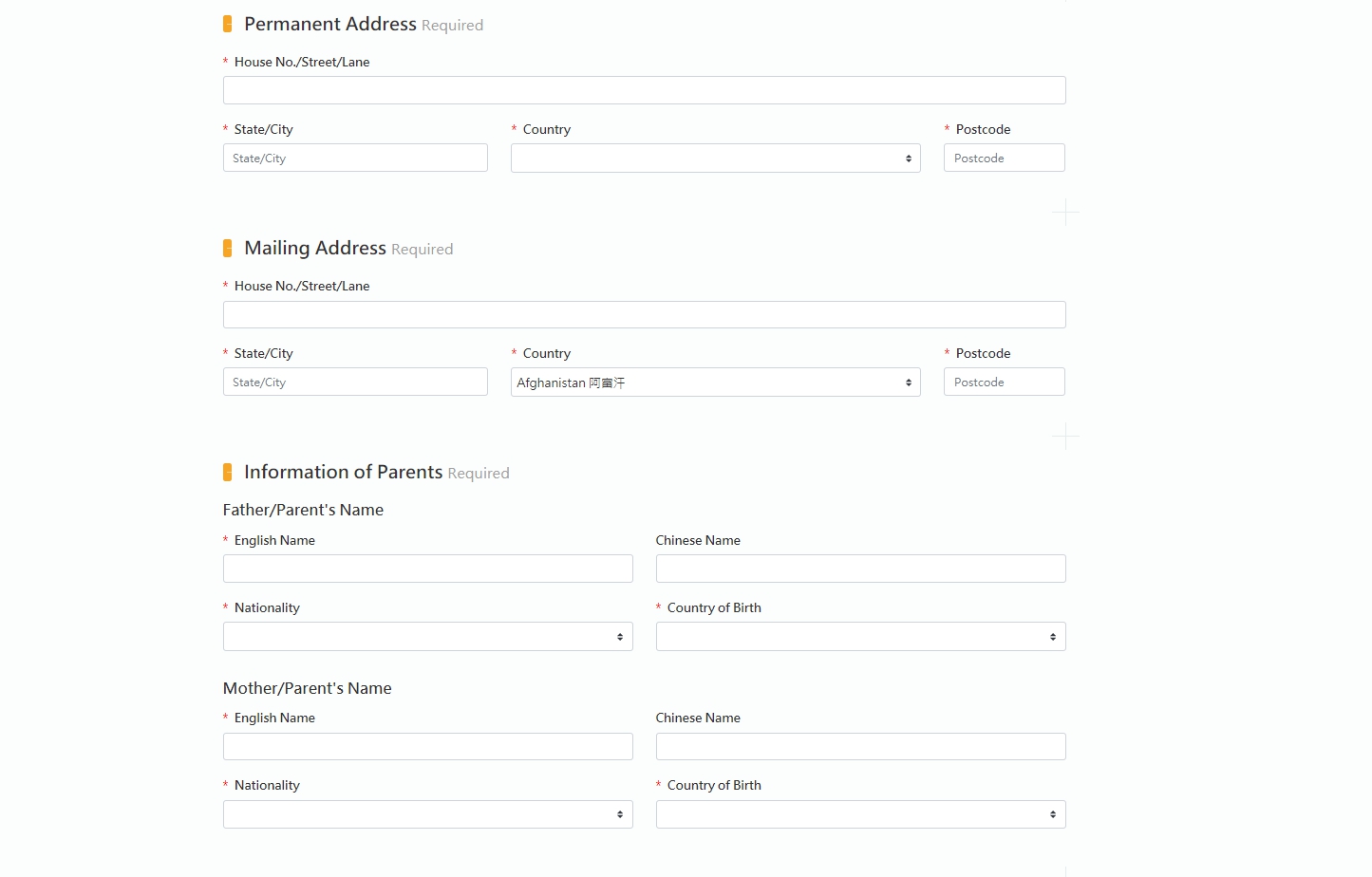 Please fill in as detailed as you can.The mailing address is for sending your hard copy of Letter of Acceptance.
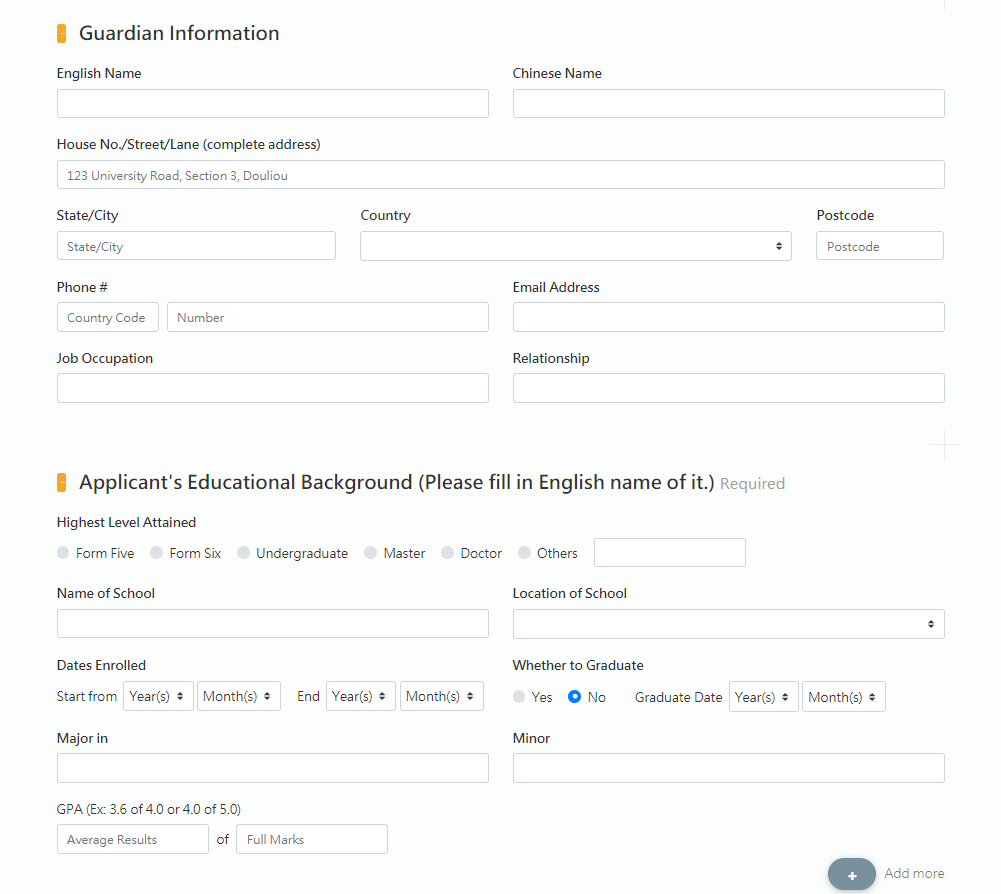 Please fill in the English name of your home school.
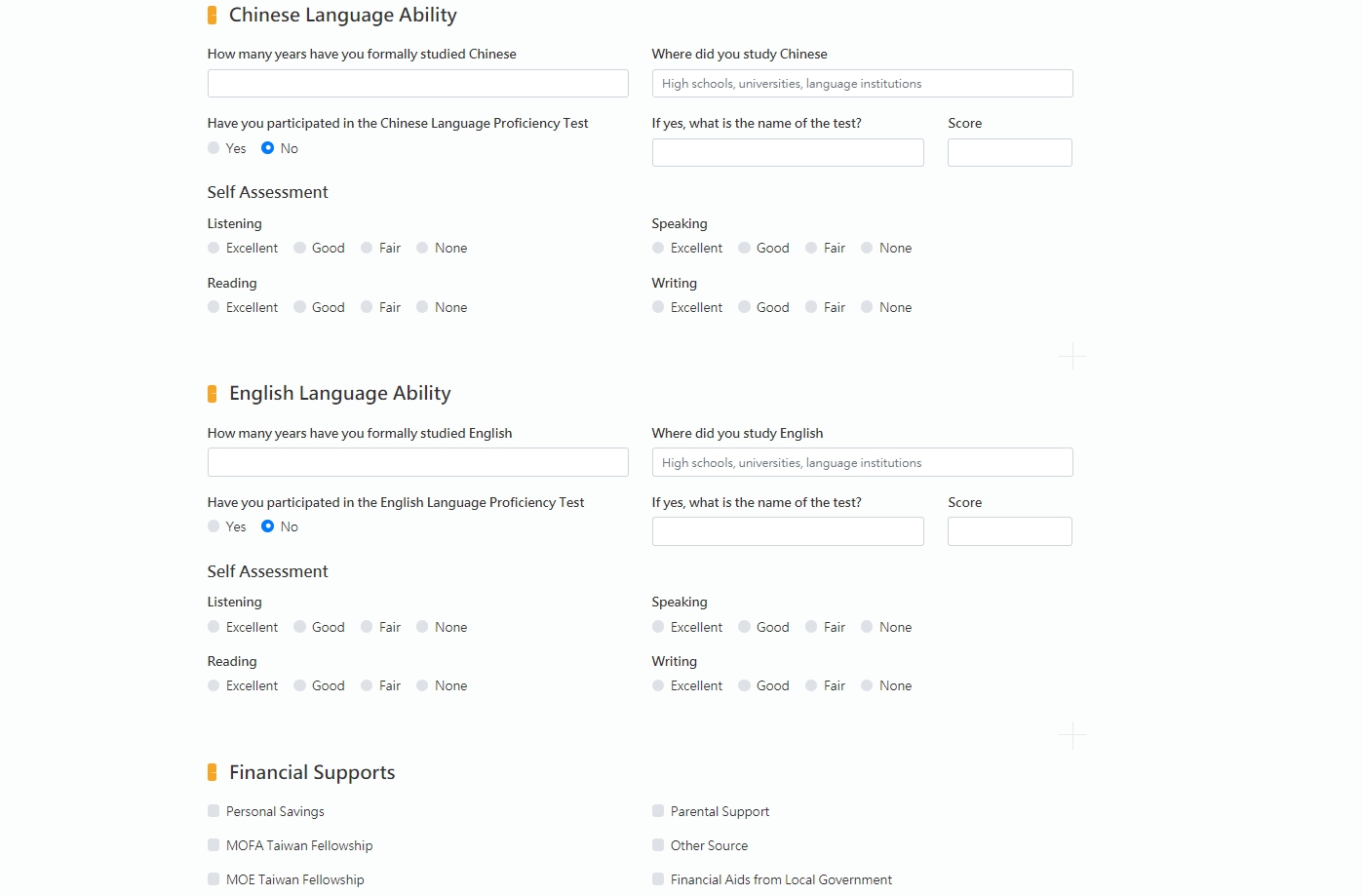 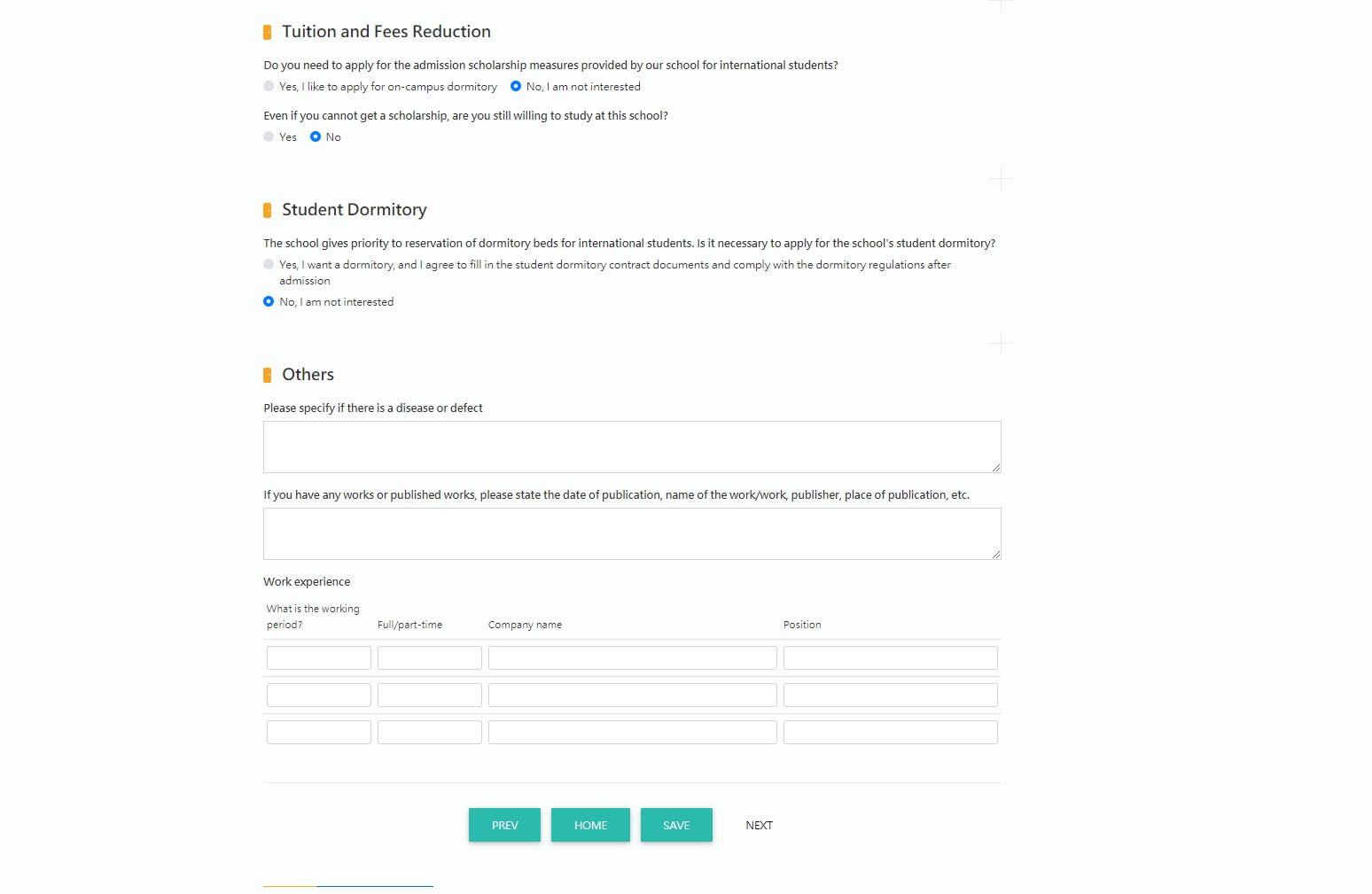 Please click save and then go to next page.
1
2
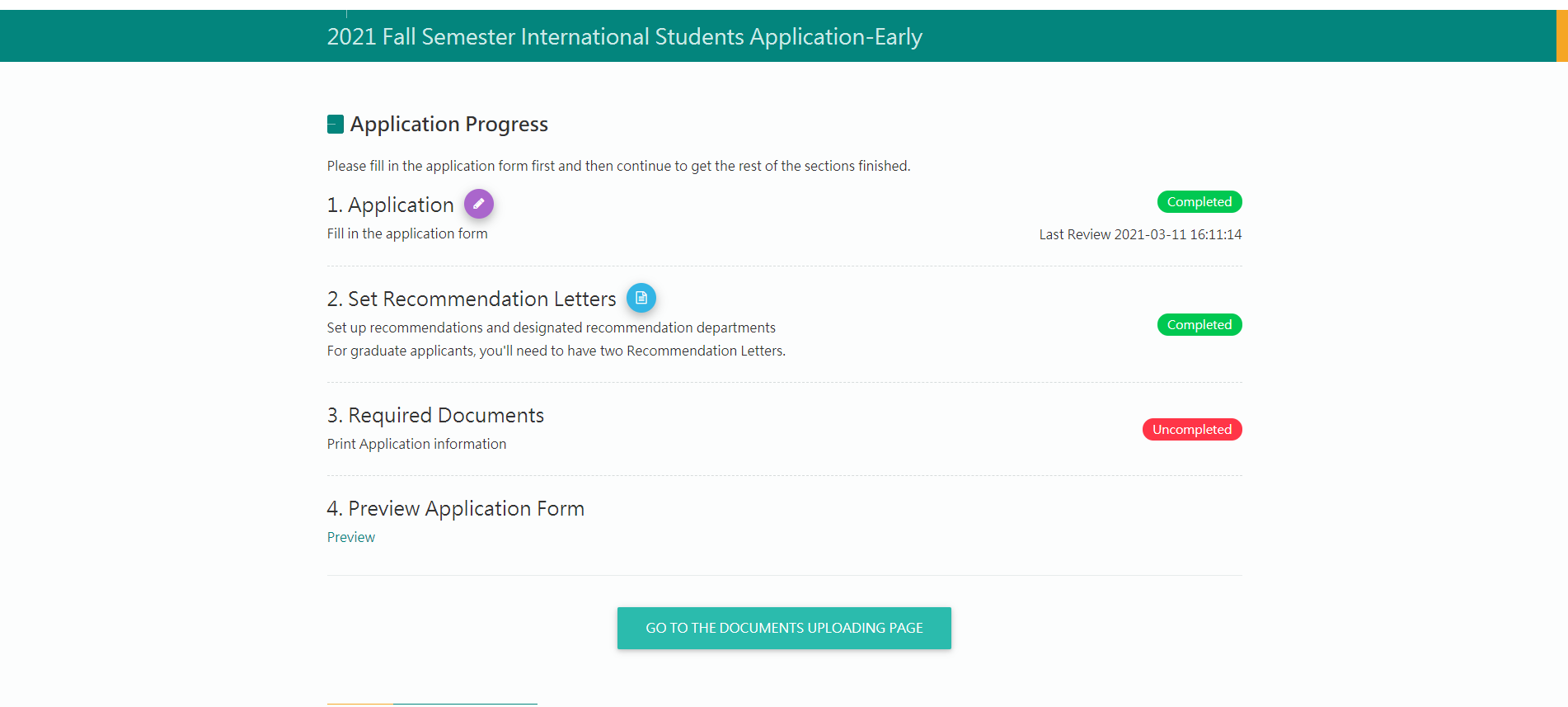 Click to set your referee
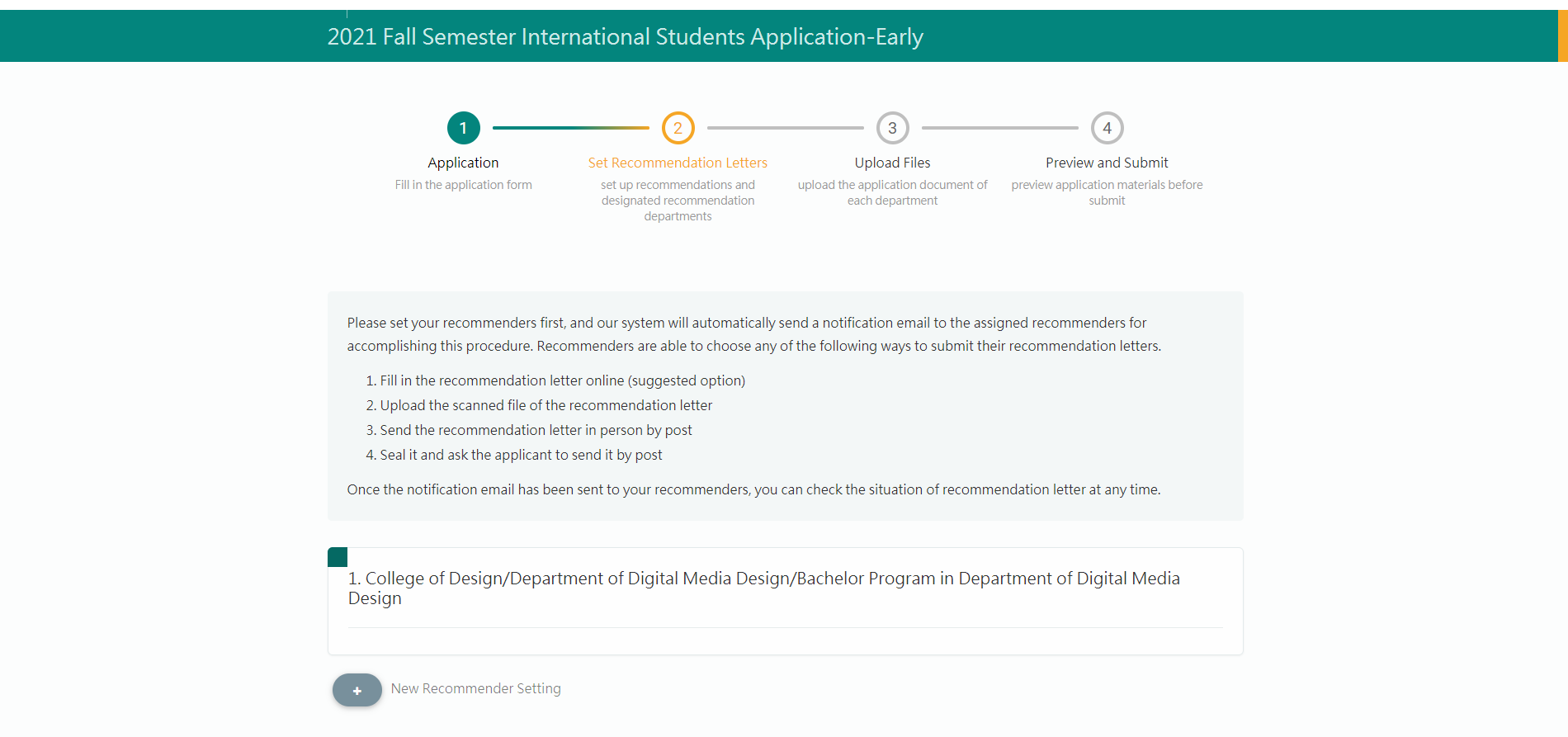 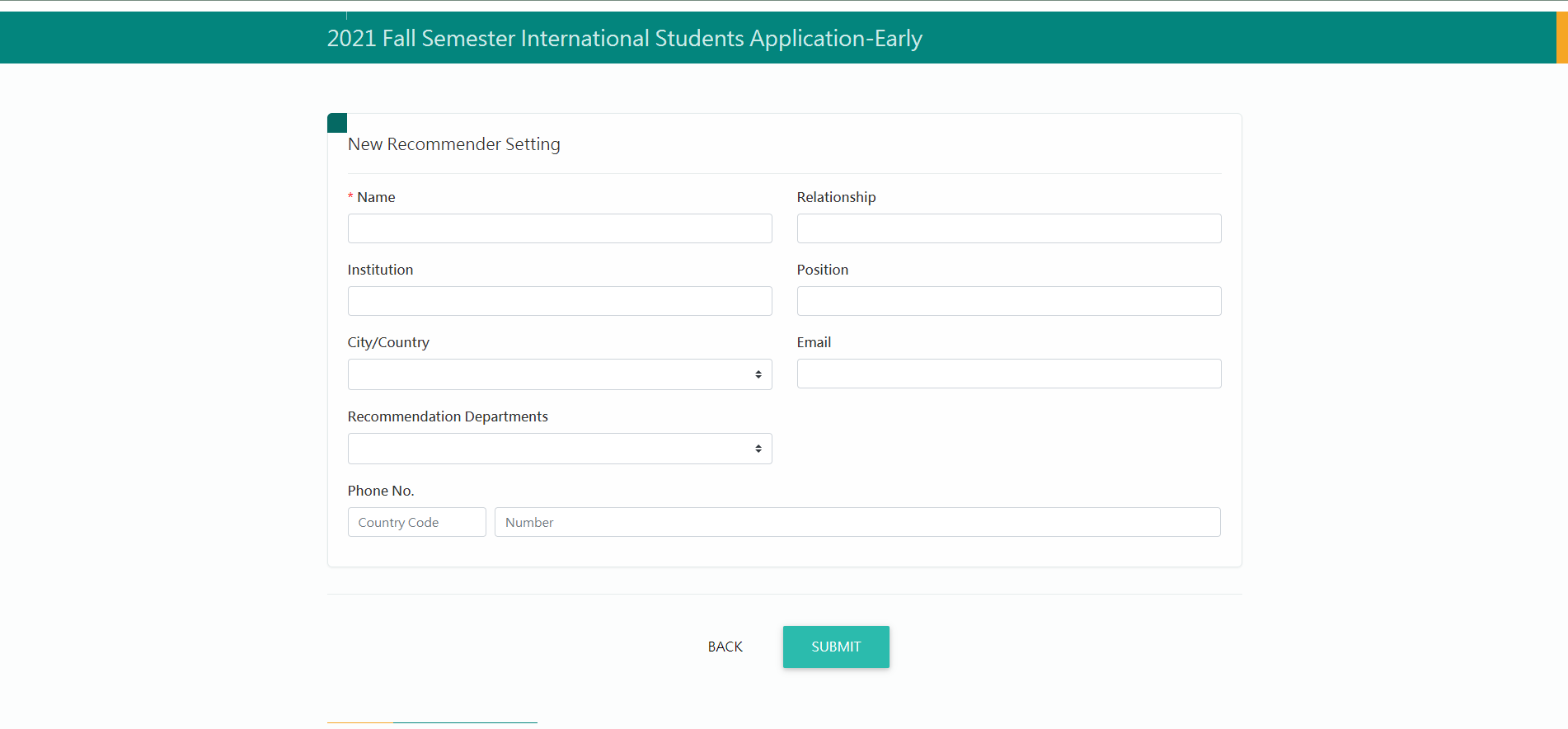 Make sure the email address is correct
Fill in the information of your referee and click submit, then the system will notify(via Email) your referee to complete the recommendation letter for you
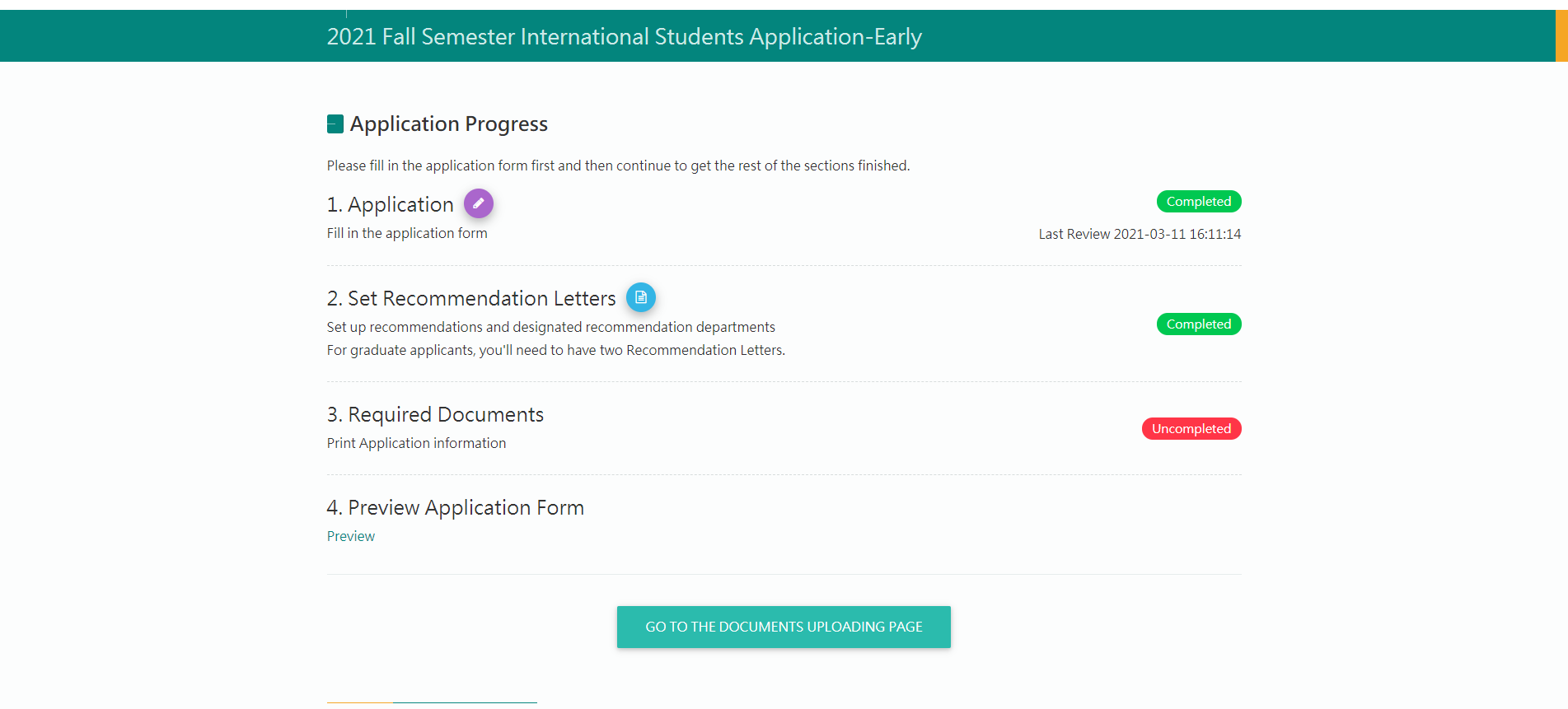 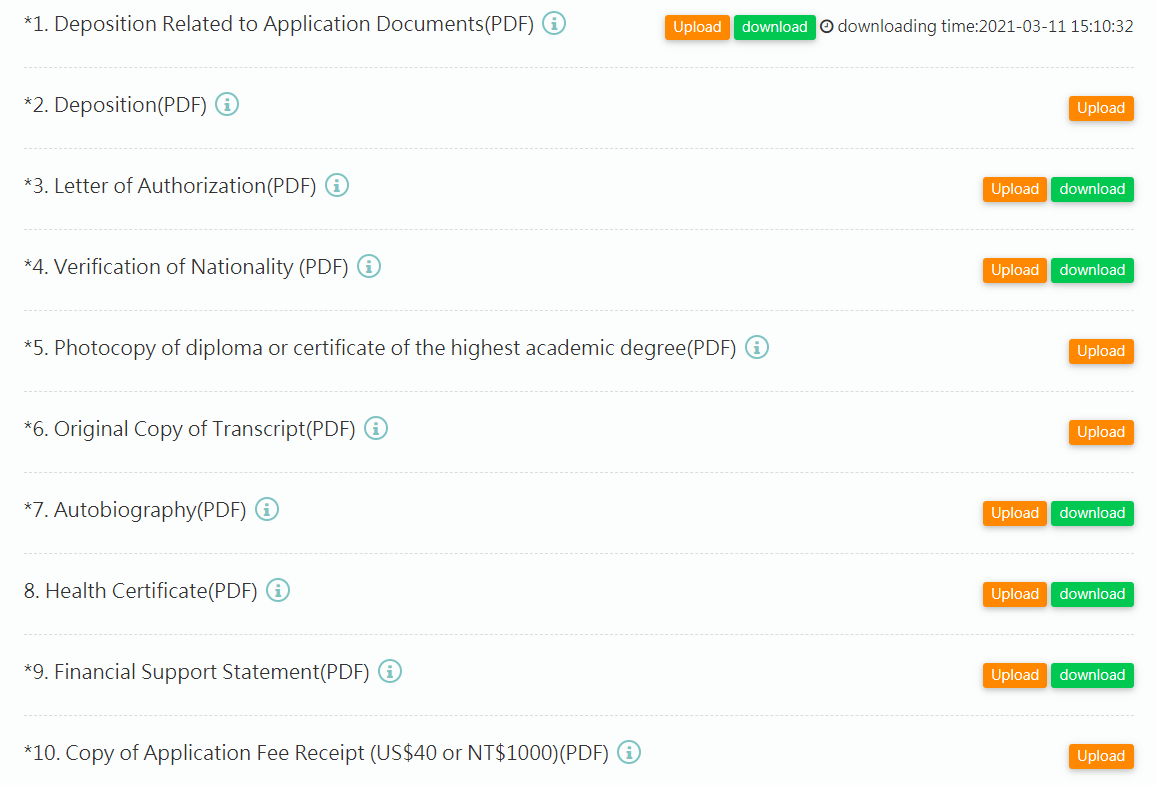 Download the sample/ form to make sure that you upload the correct documents
Upload all the required documents
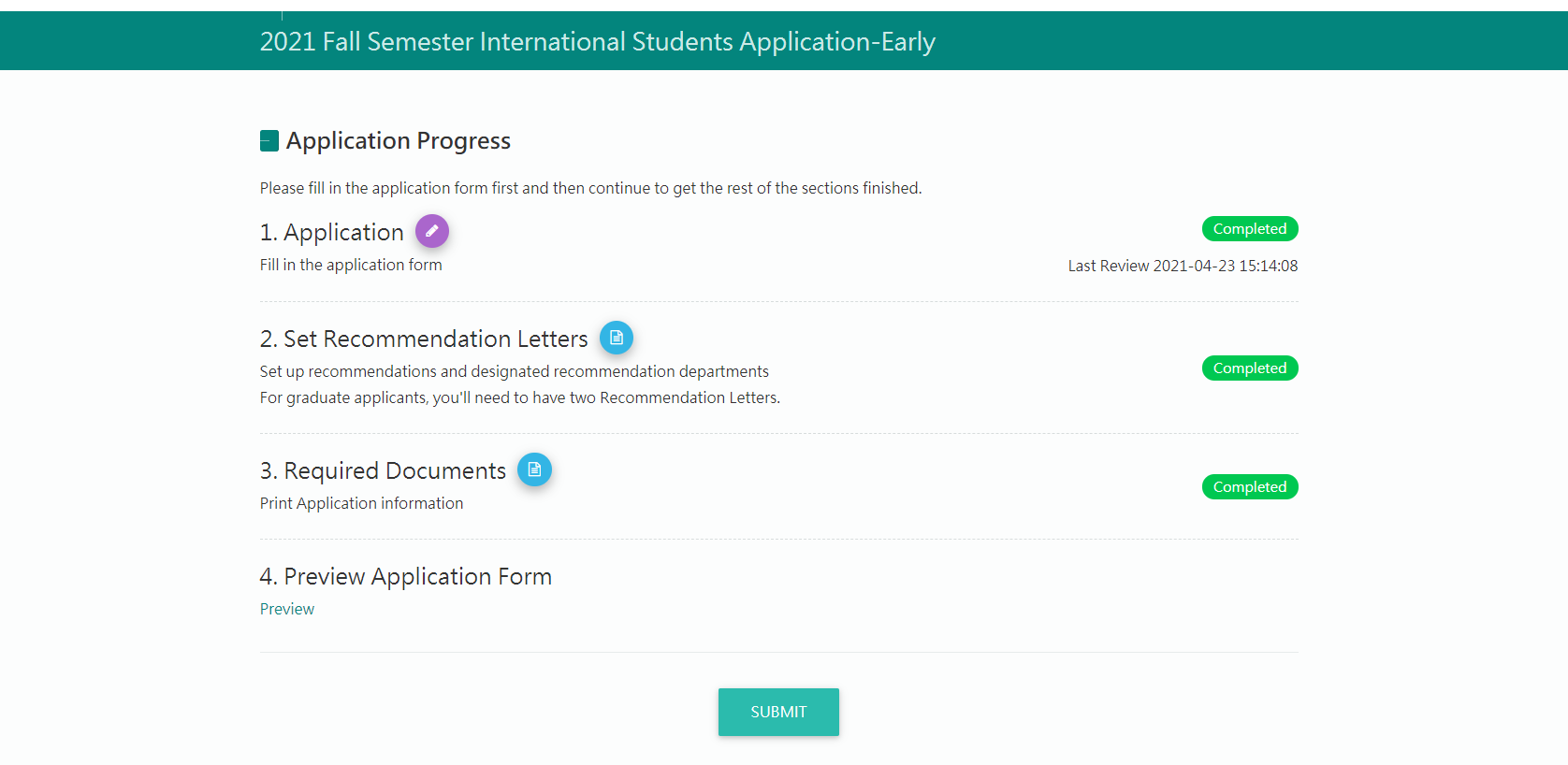 Click Preview to preview your application form
After everything is done, please remember to submit your application
RESULT
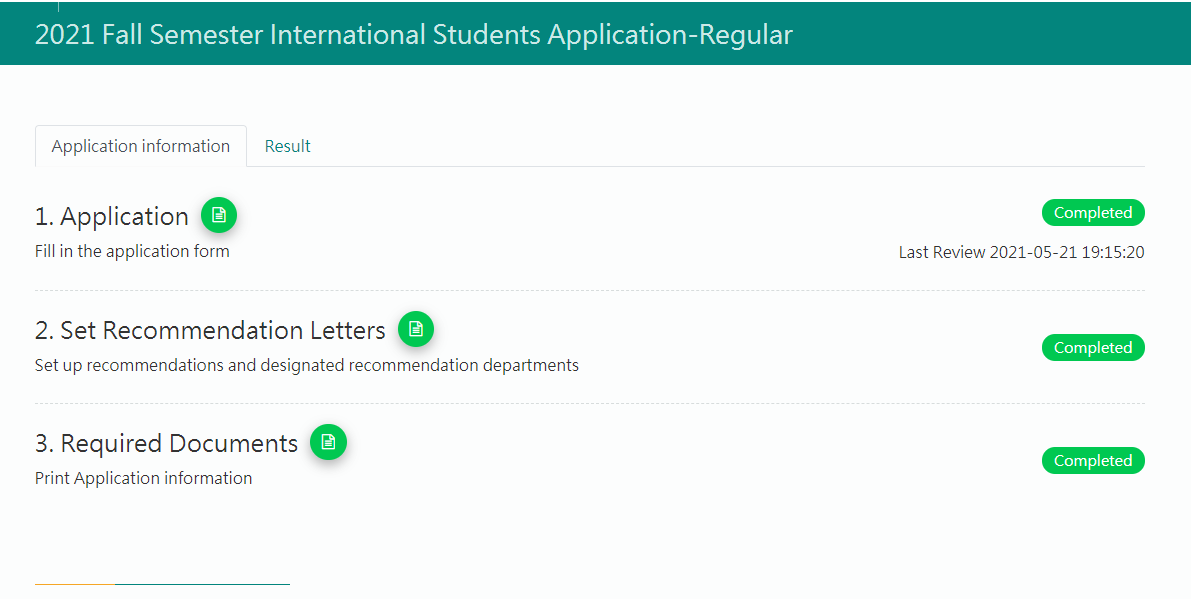 Click to check the result
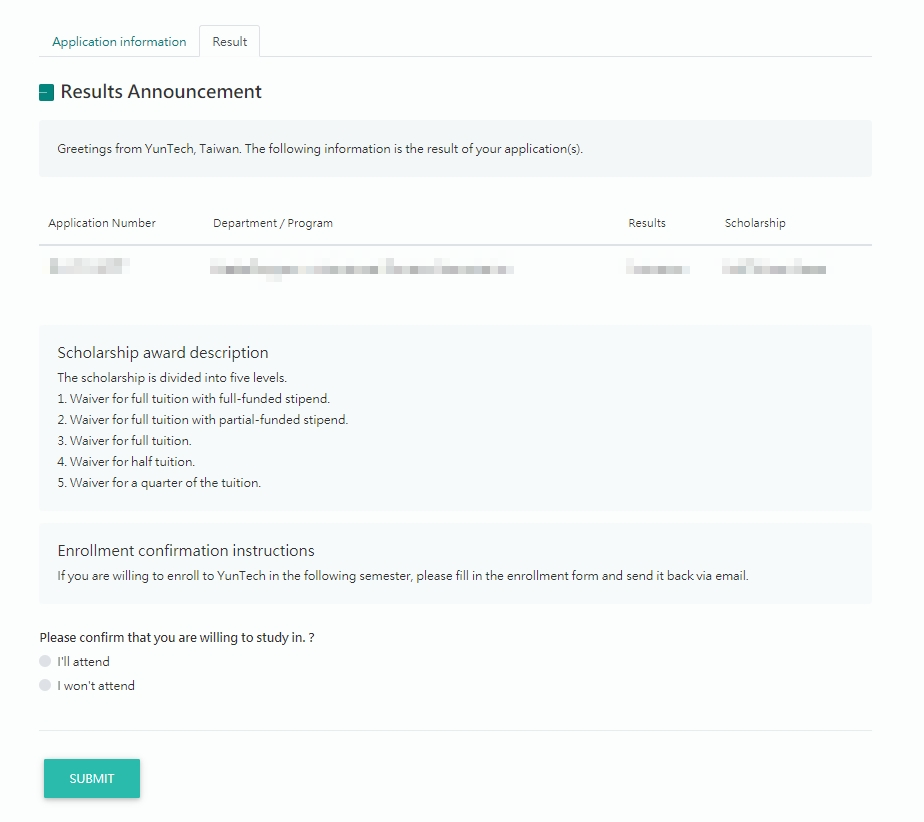 Result
Click to reply your willingness
If you are willing to enroll, please select the dept. and upload the filled enrollment form afterwards
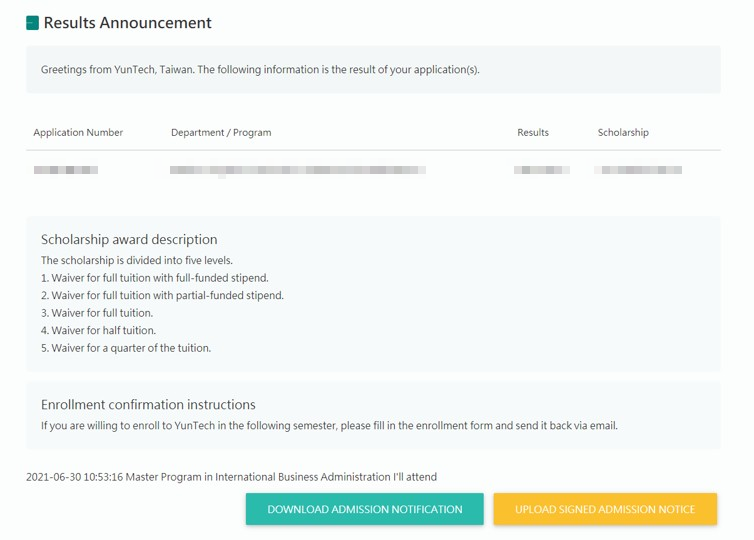 Step1
Step2
COMPLETE